The Usual Post-Merger Integration Costs
Post-merger integration costs typically range from 3% to 10% of a deal’s value. The actual  percentage depends on the scope of the integration, the operating differences between the merging entities, the number of changes that will occur, and the magnitude of those changes. These are many of the most typical types of post-merger integration costs:
Systems integration: IT infrastructure changes, software upgrades and licenses, data migration, cybersecurity enhancements, and external IT consultants
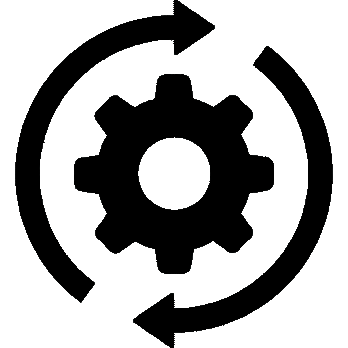 Rebranding: Changes to logos, signage, marketing collateral, packaging, and websites.
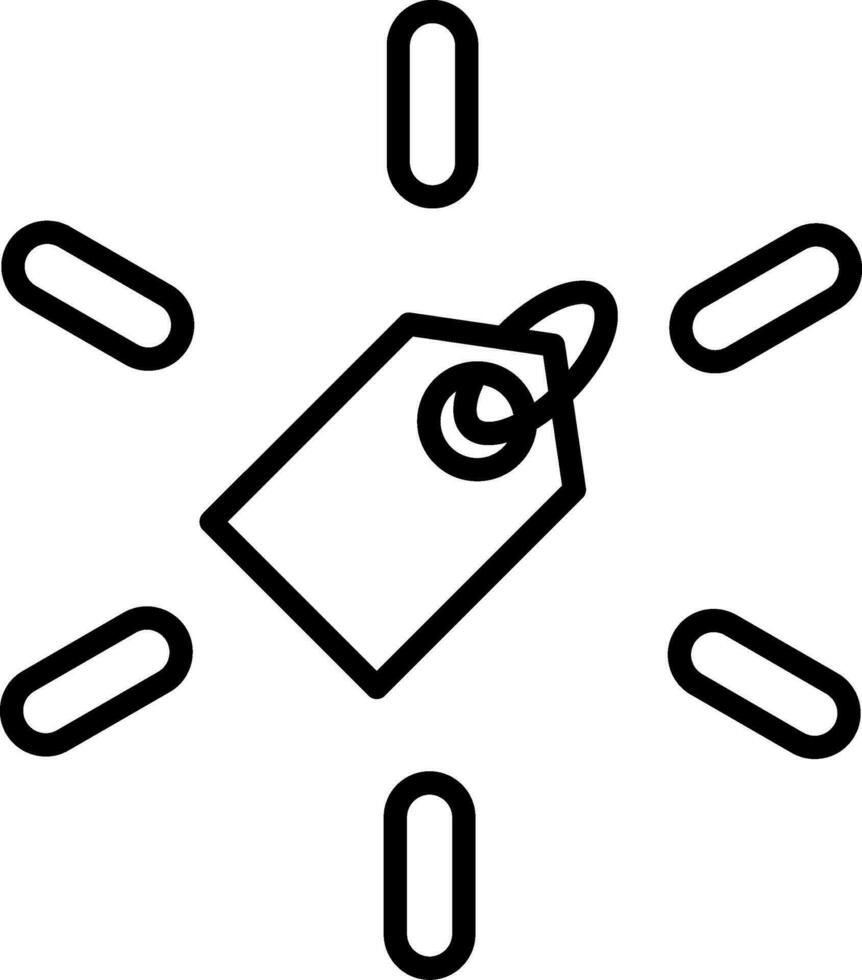 Severance: Payments to employees who lose their job due to the merger
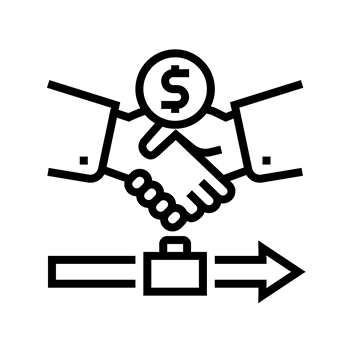 Retention: Bonuses paid to motivate key employees to stay
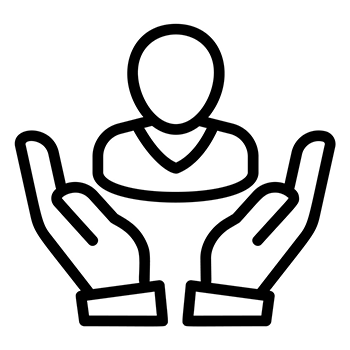 Communication campaigns: onboarding, town halls, intranets, newsletters, press releases, advertising, and PR firms
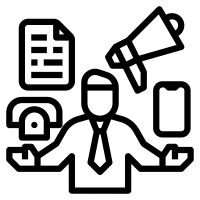 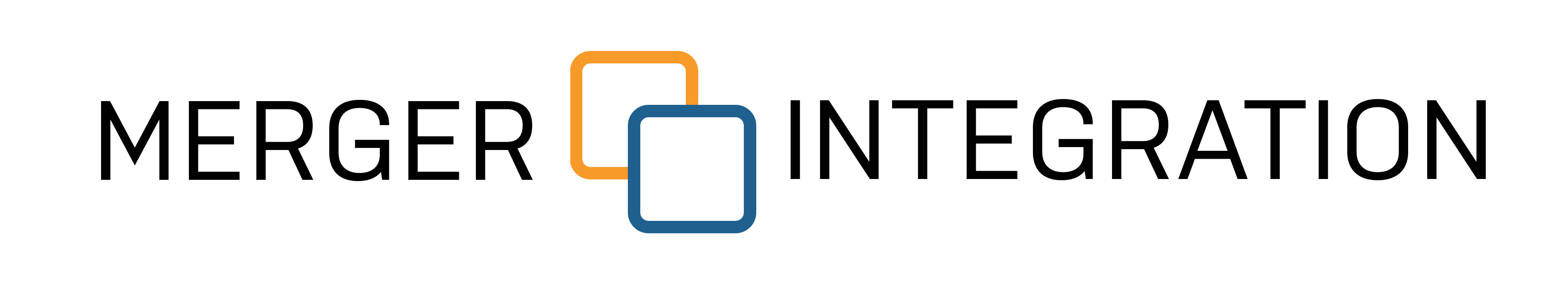 1
© PRITCHETT LP   MergerIntegration.com
The Usual Post-Merger Integration Costs
Post-Merger Integration Costs
Training: Technical and soft skill training, and development of new training materials
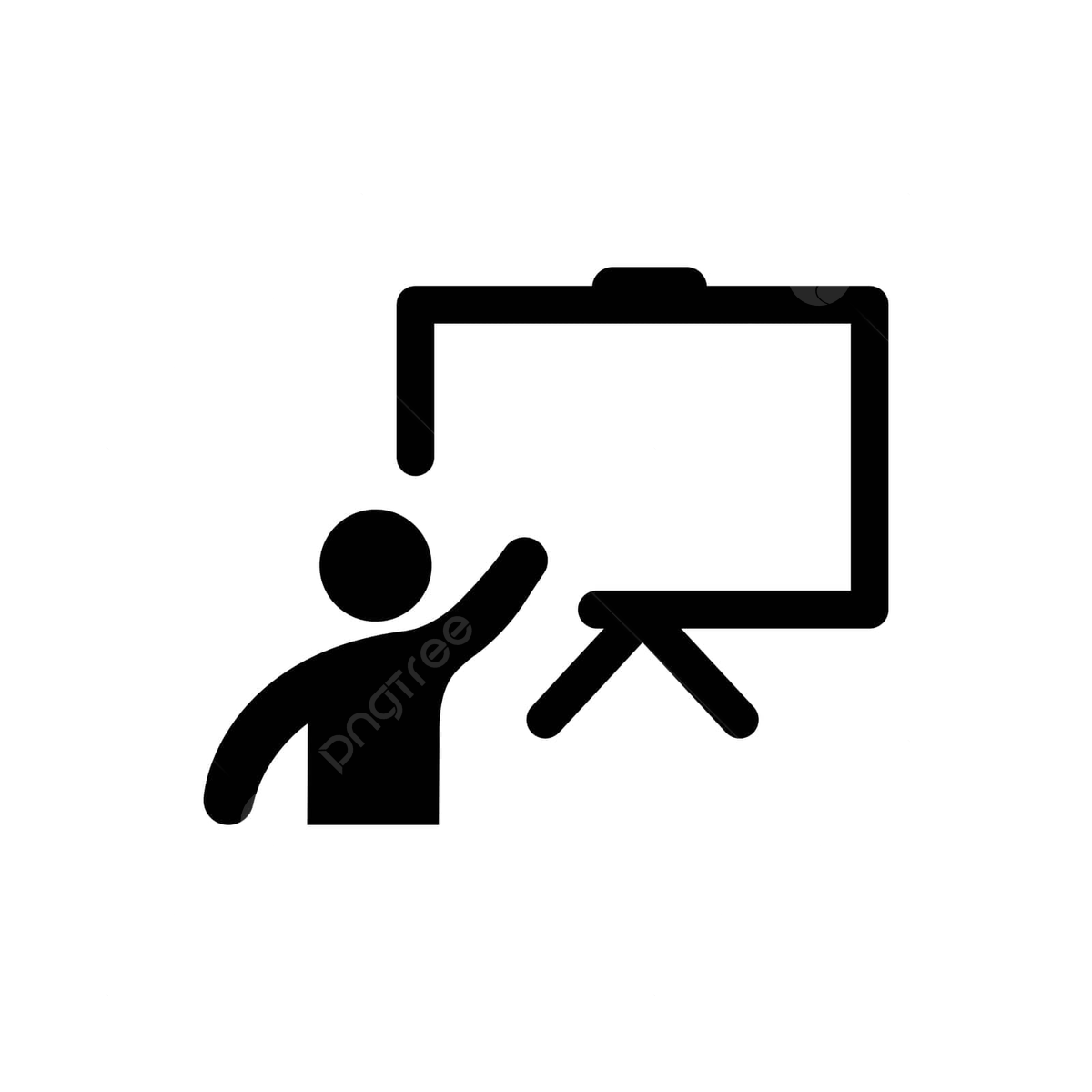 Facility consolidation:  Equipment and office moves, penalties for terminating leases, and modifying existing facilities
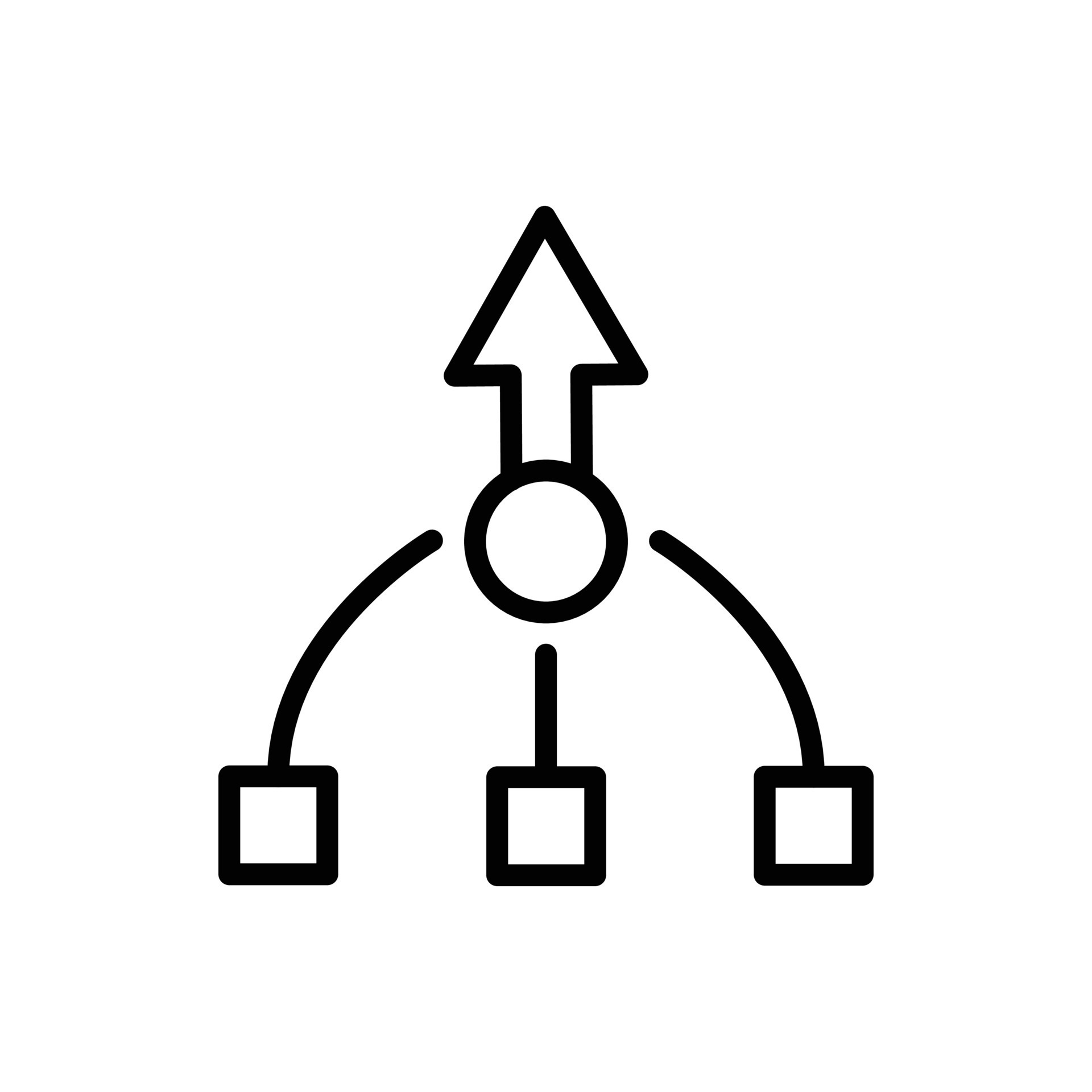 Customer attrition: Lost revenue from disruptions in service, reduction in quality, or slower responsiveness
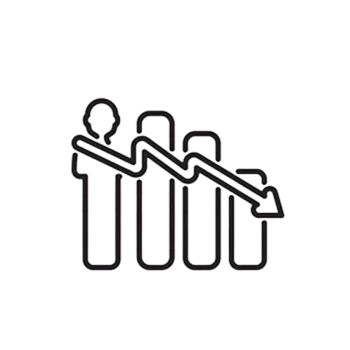 Employee attrition: Recruiting and hiring qualified replacements
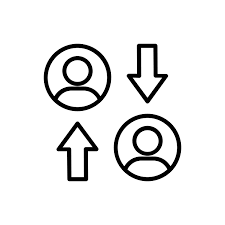 Supply chain integration: Renegotiation of contracts with suppliers, penalties for breaking existing agreements, and logistic changes
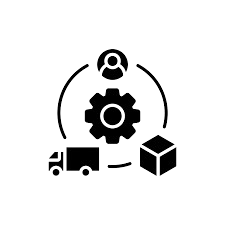 Integration teams: Salaries for integration teams and expenses for outside consultants
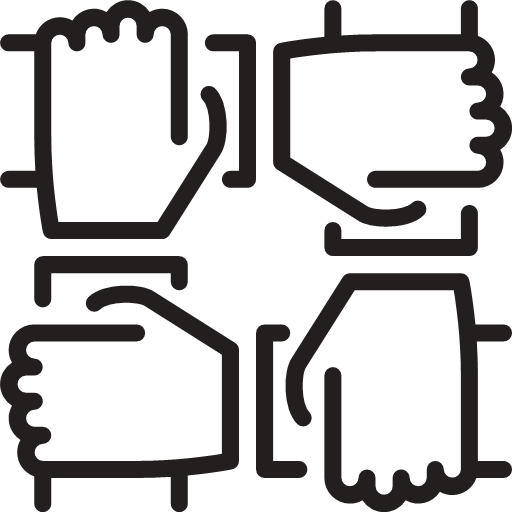 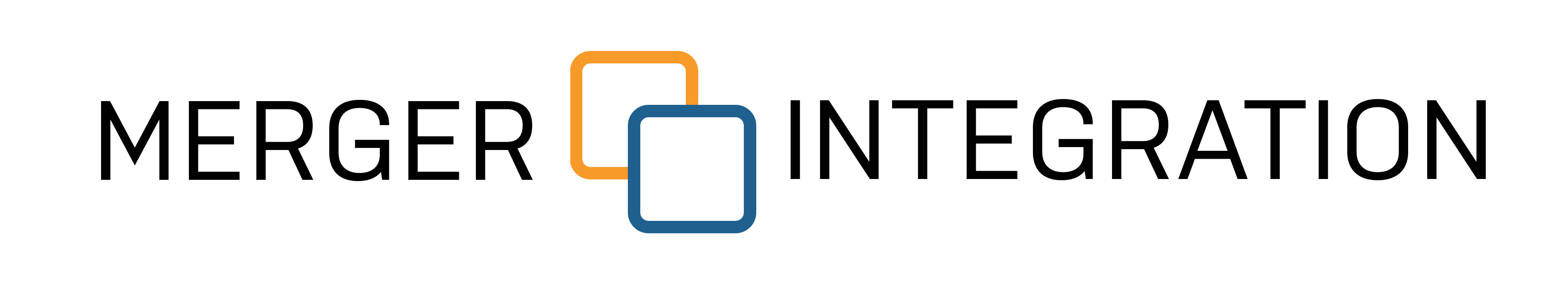 2
2
© PRITCHETT LP   MergerIntegration.com
The Usual Post-Merger Integration Costs
Post-Merger Integration Costs
Process and policy harmonization:  The time spent implementing new standardized processes and aligning policies
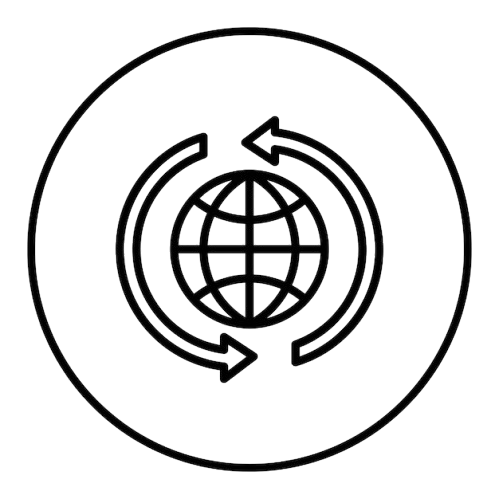 Compliance programs: Changes to meet legal and regulatory requirements, additional compliance staff, and filing fees
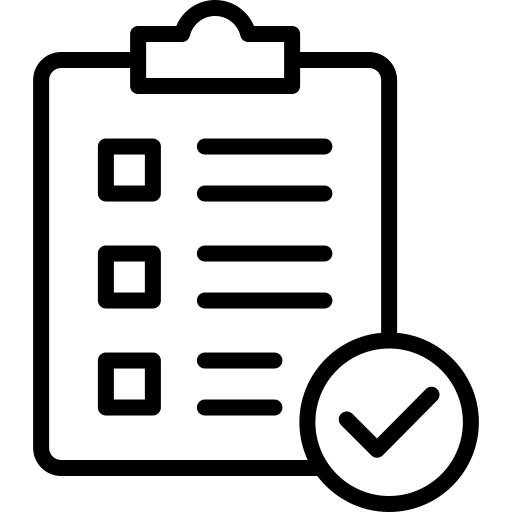 Legal restructuring:  Creation of new legal entities, transfer of assets, and contract updates
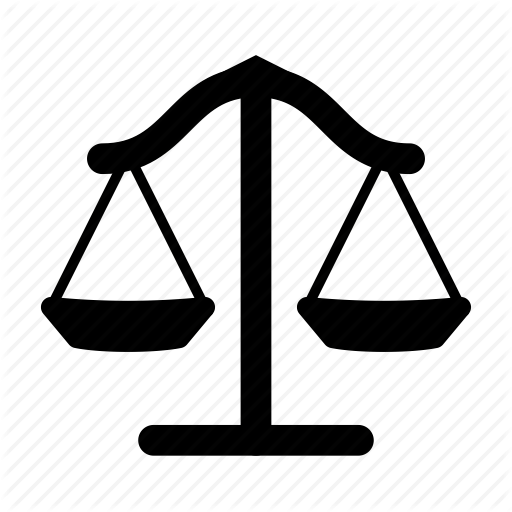 Cultural integration: Communication and team building initiatives, employee surveys, and leadership coaching
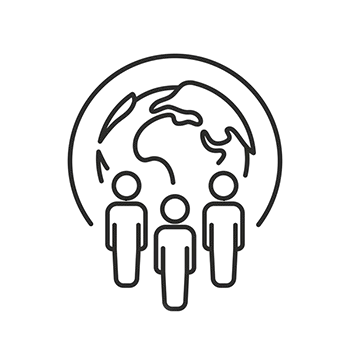 Lost productivity: Employees worried by uncertainty and thereby less focused on business matters
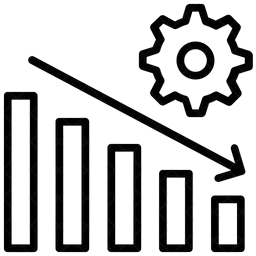 Delayed projects: Lost market opportunities and/or competitive advantage
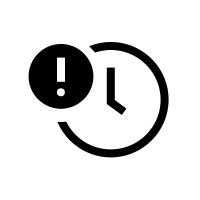 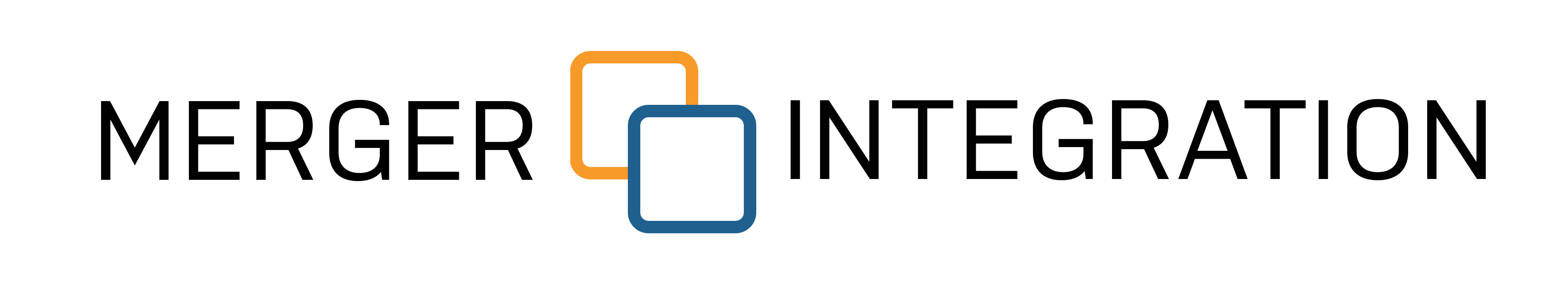 3
© PRITCHETT LP   MergerIntegration.com